Comisión Coordinadora de Institutos Nacionales de Salud y hospitales de Alta Especialidad
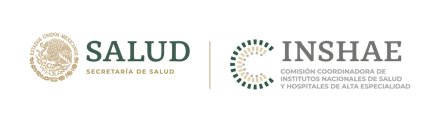 Árbol de objetivos PP E023 “Atención a la Salud” - MIR 2022
Demanda satisfecha de servicios especializados de salud
Mayores oportunidades de trabajo e ingresos
Condiciones de salud mejoradas
Disminución de la automedicación
Menor tiempo de recuperación de la enfermedad de pacientes
Mejor oportunidad en la atención
Mejor productividad laboral y escolar
Servicios de calidad  reconocida
Disminución en el gasto en salud de la población
Control del gasto público en salud
Satisfacción de la población
Menor gasto en salud
Crecimiento vigilado de servicios privados
Disminución en el diferimiento de la atención especializada: consulta, hospitalización, diagnóstico y rehabilitación
Disminución en las complicaciones y muertes potencialmente evitables
Equidad, Igualdad y no discriminación en la prestación de los servicios
Demanda atendida de servicios especializados de salud
Fines
Solución
JULIO 15 2021
Comisión Coordinadora de Institutos Nacionales de Salud y hospitales de Alta Especialidad
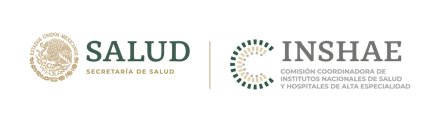 Demanda atendida de servicios especializados de salud
Solución
Medios
Eficiente coordinación Interinstitucional
Adecuada atención a cambios permanentes de la población y del perfil epidemiológico
Eficiencia en el gasto de programas sociales
Adecuada distribución de especialistas
Adecuada alineación de programas federales
Control del crecimiento excesivo y concentración de la población
Mayor asignación de presupuestos en salud
Ausentismo controlado en Condiciones Generales de Trabajo
Desconcentración de infraestructura y tecnología
insumos
Necesidades de especialistas e insumos médicos cubiertas
Adecuada coordinación entre enseñanza y servicios
Atención del acelerado envejecimiento de la población
Mayor financiamiento de nivel estatal
Mayor oferta de plazas para la formación de especialistas
Costos eficientes de equipo y tecnología de punta
Suficiente atención ambulatoria y hospitalaria especializada
Disponibilidad de servicios especializados
Mayores recursos humanos
Atención a transición demográfica y epidemiológica
Mejor infraestructura y tecnología hospitalaria
Políticas públicas contribuyen a la cobertura de servicios de salud
Adecuada coordinación externa e interna
Especialistas formados incorporados a instituciones de salud
Atención al incremento de enfermedades no transmisibles
Mayor cobertura del Seguro Popular en intervenciones y gastos catastróficos
Especialistas acorde a comportamiento epidemiológico
Adecuada conectividad entre segundo y primer nivel de atención
Menor dependencia en el desarrollo tecnológico
Demanda controlada de servicios de salud
Mayor personal capacitado para operar tecnología de punta
Necesidad real de usuarios
Adecuados servicios de diagnóstico y mantenimiento
Equilibrio en el crecimiento de la población y del de servicios
Eficiente Sistema de Referencia  y Contrarreferencia
Eficiencia de políticas [cero rechazos]
Demanda controlada de servicios por usuarios derechohabientes (SS)
Adecuada utilización de la infraestructura disponible
JULIO 15 2021